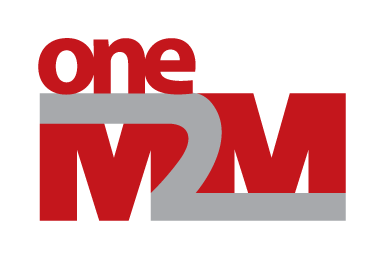 OSGi Alliance / oneM2M WorkshopMeeting Logistics, June 28th, 2017
Group Name: TP
Source:	Andreas Kraft, Deutsche Telekom, a.kraft@telekom.de	Rouzbeh Farhoumand, Huawei, rouzbeh.farhoumand@huawei.com
Meeting Date: 2017-03-29
Agenda Item:
[Speaker Notes: 改一改Source和date]
Meeting Logistics
Wednesday, June 28th, 2017 - Stockholm, Sweden
Time: Likely 13.30 AM – 18.00 PM (T.B.D.)
Hosted by Huawei

SCANDIC VICTORIA TOWERArne Beurlings Torg 3164 40 Kista, Stockholm, Sweden https://www.scandichotels.com/hotels/sweden/stockholm/scandic-victoria-tower
Scope
oneM2M presentation on oneM2M-OSGi interworking 
OSGi IoT EG presentation on oneM2M-OSGi interworking
Joint technical discussions oneM2M-OSGi interworking
Planning on continued collaboration


Detailed agenda to be published